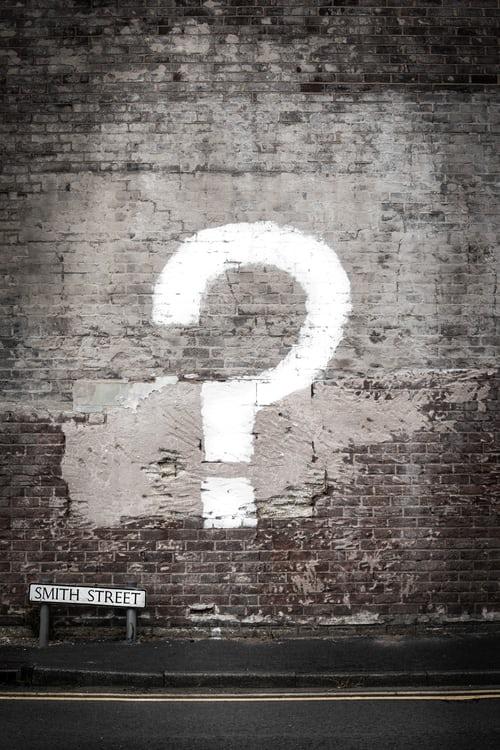 Essential Question: Why is it important to be able to understand and identify the changes that occur during puberty? How can this knowledge assist you when interacting with others near your age?
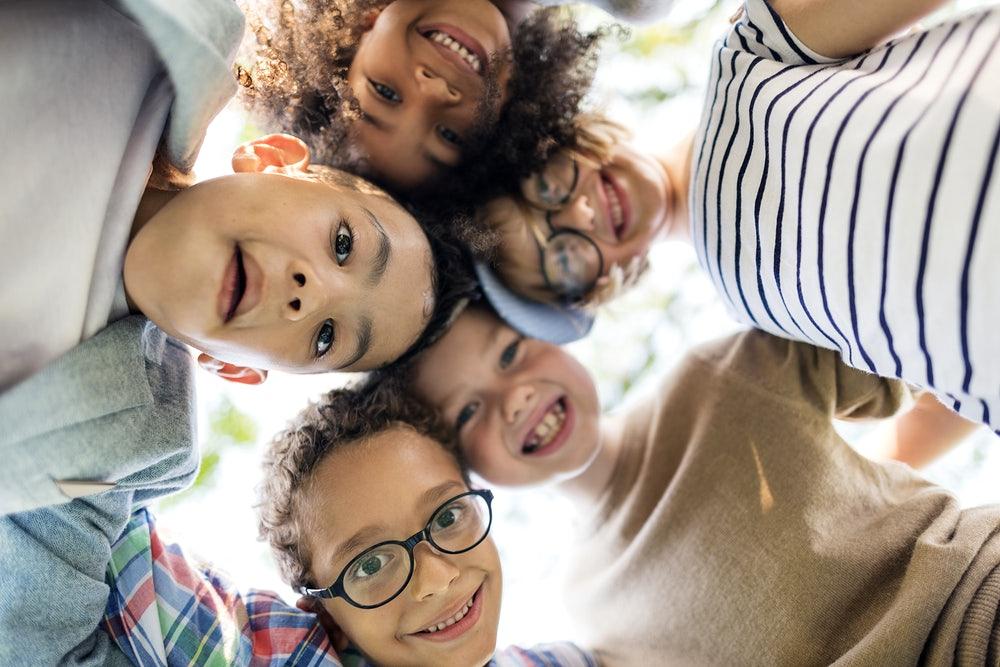 Puberty
When your body begins to change and grow.
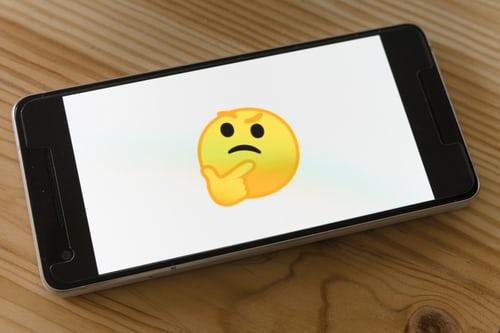 Puberty happens to everyone
When???
8-13 females
9-15 males
Where does it begin??Pituitary Gland
Physical Changes for Males and Females
Sweat glands more active
Oil glands more active
Hair growth
Growth spurts
Video - Taking care of your body
Physical Changes for Males
Shoulders widen
Increased height & weight
Facial hair
Voice deepens
Penis and testicles grow
Spontaneous erections & Nocturnal emissions
Video - Nocturnal Emission
Physical Changes for Females
Early Changes
Increased height & weight
Breast buds
Pubic and underarm hair growth
Late Changes
Hips widen
Ovulation/menstruation
Video - Menstruation
Emotional/Social Changes
Mood swings
Easily embarrassed
Fragile self-esteem
Friends become more important
More competitive
Unsure of self
Needs reassurance
Video - Sad and Happy Feelings
Maturing Early vs. Late
Thumbs up if you think this is an advantage of maturing early or late.


Thumbs down if you think this is a disadvantage of maturing early or late
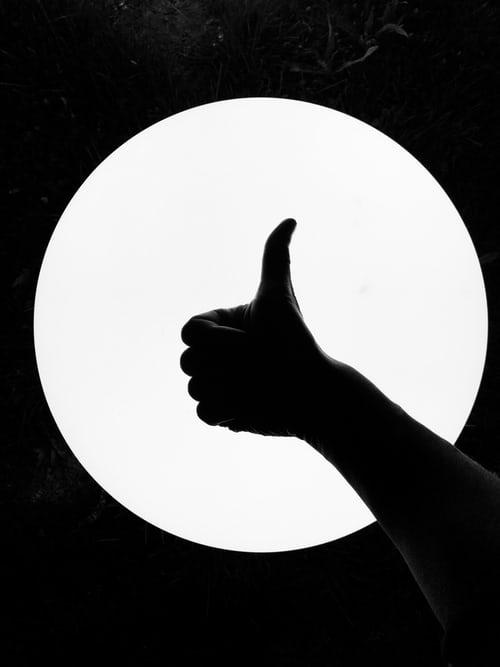 Puberty is survivable
Puberty happens to everyone
It is normal
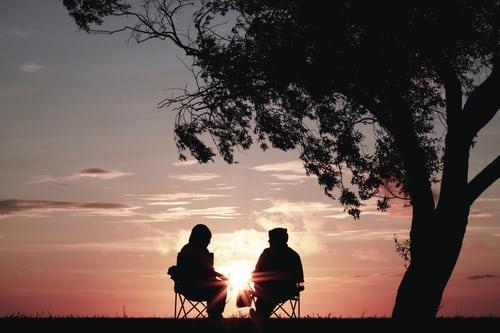 Identify a trusted adult
Talk about what to expect
Identify the physical and emotional changes in yourself
Talk about what you are experiencing
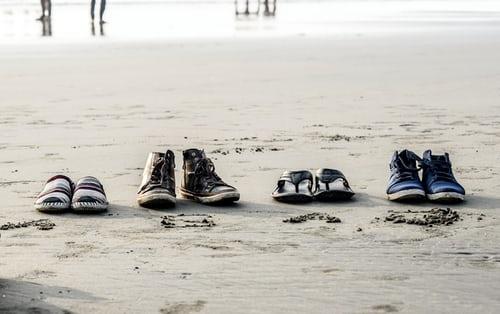 Empathy
Support your friends
Put yourself in their shoes
Compassion and understanding makes this transition easier!
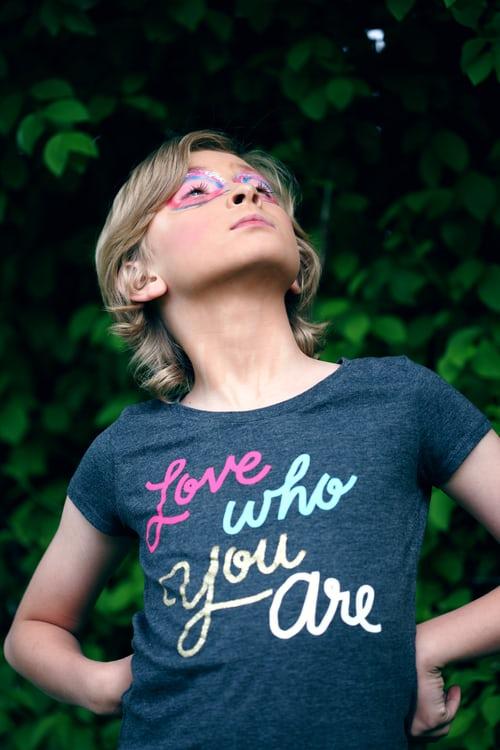 Advocacy
Puberty is unpredictable 
Everyone will go through puberty
Everyone is insecure about their bodies and emotions when going through puberty 
Do not contribute to a peer's insecurity
See something, say something